MJC Spine Surgery
UEMS MultiDisciplinary  Joint Committee for Spine Surgery
under umbrella of sections of 
Neurosurgery, Orthopedics & Traumatology

Nanni Allington & Wilco Peul
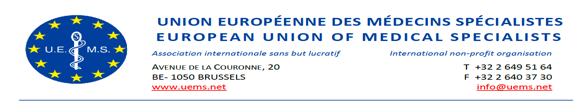 > 15 years  “Work in Progress”
History Spine Society of Europe
High Need for our Patients
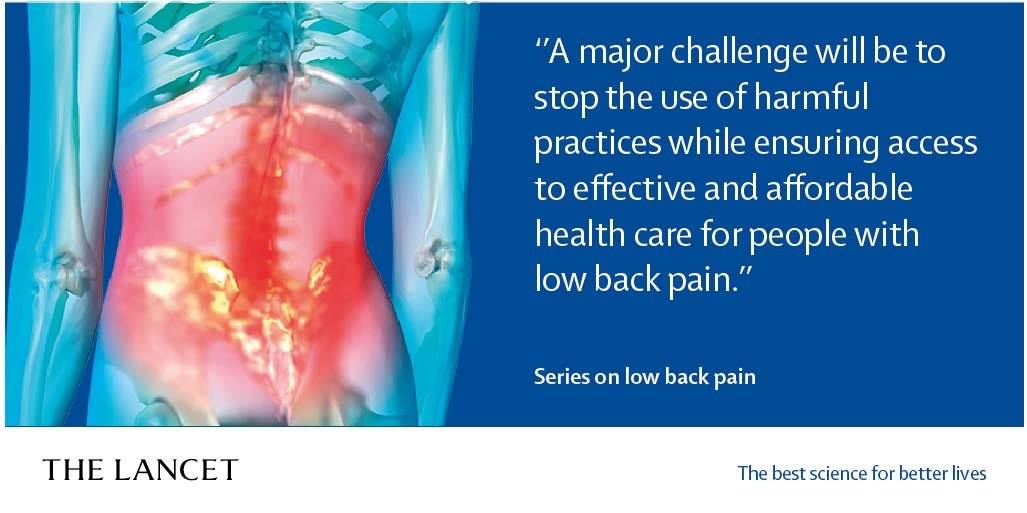 3
Formation Accreditation Group and European Training Platform
4
Particular Competence Spine Surgery
Start Multidisciplinary Joint Committee in 2014

SSE & EANS started working together by ESF 2008

UEMS MDJC formally since 2014: 

Robert Gunzburg, Wilco Peul, Bernhard Meyer, Haluk Berk since 2014
5
Accreditation (Knowledge, Skills, Attitude)
6
83 pages with EPA’s 
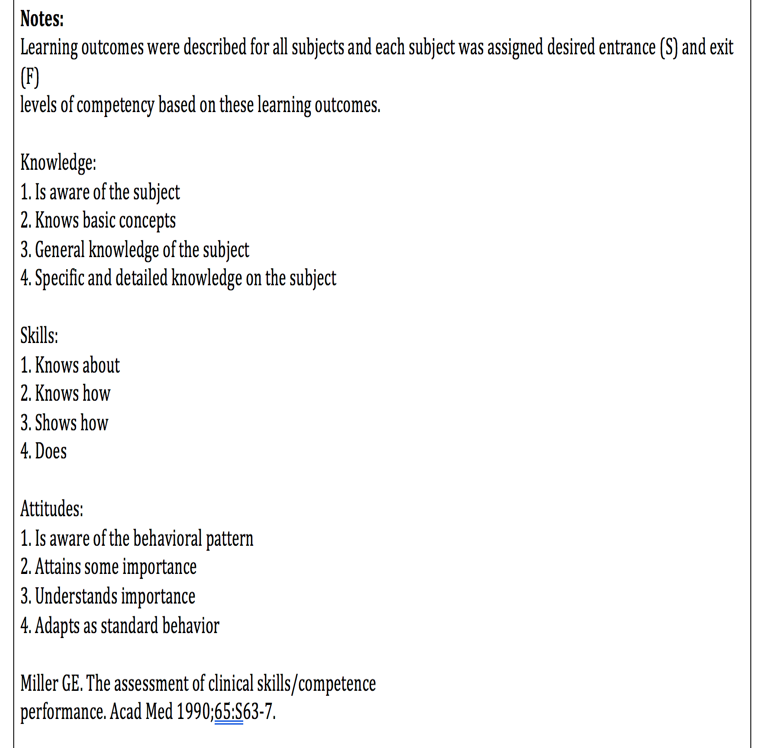 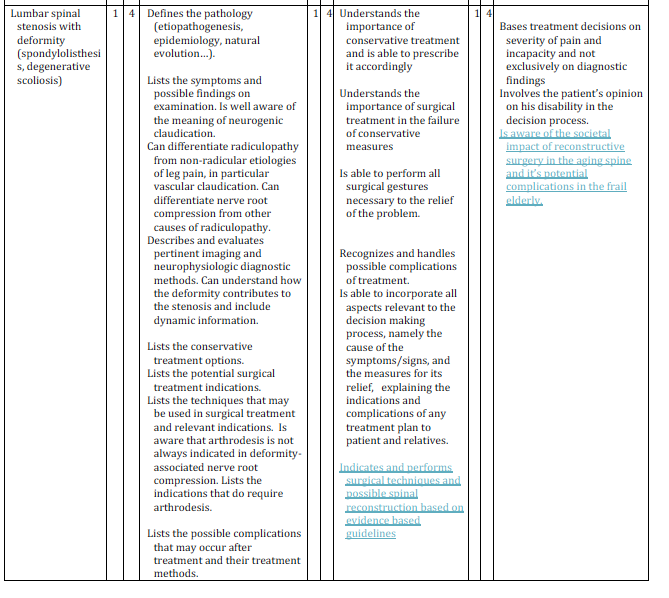 Including  some “Painful” Subjects   
Classical “Orthopedics” Domain
Classical “Neurosurgery” Domain
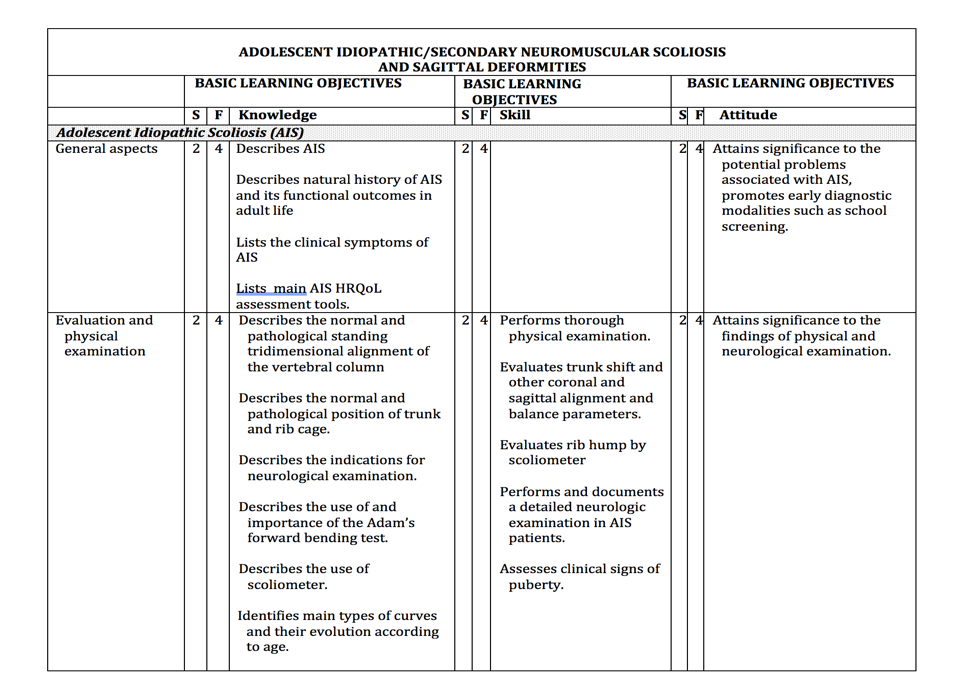 Please be involved in Spine Surgery ETR
Be a Player and not a Ball
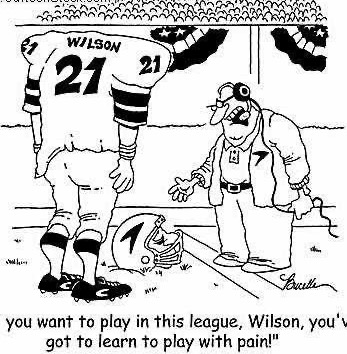 9
2022 Renaissance of  MJC Spine Surgery
Nanni Allington & Wilco Peul
on behalf of 
EBOT & EANS  + Spine Society of Europe

w.c.peul@lumc.nl
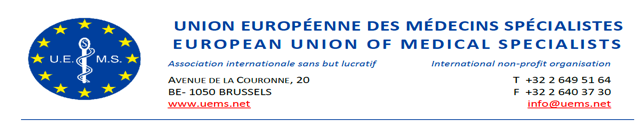